Genetically Modified
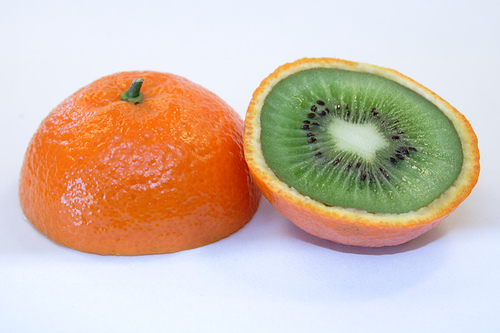 What is a Genetically Modified (GM) Food?
Foods that contain an added gene sequence
Foods that have a deleted gene sequence
Animal products from animals fed GM feed
Products produced by GM organisms
[Speaker Notes: A GM food is one that has sequences of DNA from another organism inserted into its genome in order to get a desired phenotype.   The definition of GM foods may also include foods that have an a deleted gene, foods such as cheese that are made from enzymes that are from a genetically modified organism, and foods such as beef that have been fed genetically modified feed.]
What is NOT a GM food?
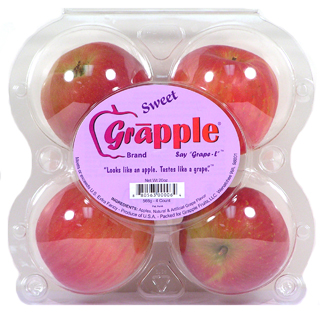 Food that is selected for desired traits.
Food grown for specific trait.
Food modified by chemical process
Example:  Grapple 
Fuji apple that is soaked in grape concentrate
Why are foods  genetically modified?
Rapid and Precise method of altering organisms
Economic Gain
Potential Benefits
[Speaker Notes: Traditionally, plants and animals were selectively mated in order to get desired phenotypes.  This took many generations to improve organisms.]
Common GM Foods
Corn
Canola Oil
Tomatoes
Potatoes
Rice
Cheese
Meat
How is genetic modification possible?
Protein sequences (DNA) can be moved from one organism to another.
Example:  Tomatoes
Gene added to prevent the breakdown of cell walls as the fruit ripened
Why would this be a good idea?
[Speaker Notes: The components that make up DNA are the same in all 
organisms.  The sequence of these components is the “ recipe” for the proteins synthesized by different organisms.  Proteins are responsible for the characteristics exhibited by life forms.  By taking the DNA sequence that codes for a protein responsible for a desirable characteristic and putting it into the DNA (Genome) of another organism; the desired characteristic will be expressed.  The new sequence will begin to make the intended protein.]
Example:  Tomato
[Speaker Notes: The Flavr SavrTM Tomato had a gene added to prevent the breakdown of cell walls as the fruit ripened. The genetic modifications allow these tomatoes to remain firm even after extended shipping and storage times.]
How can DNA be moved from one organism to another?
Find an organism with the desired trait
Isolate the gene sequence that codes for the desired trait
Insert the gene sequence into the genome of the plant cell
[Speaker Notes: A good example is insect resistant corn.  The bacteria Bacillus turingiensis has a gene that directs the synthesis of a protein that is toxic to some insects and benign to others.]
How can DNA be moved from one organism to another?
Allow the genetically altered cell to grow into a plant

Allow the plant to propagate
How can DNA be moved from one organism to another?
A vector can carry DNA.  
The vector can be a pellet from a gene gun.  
Viruses and bacteria also can be utilized to transfer genes.
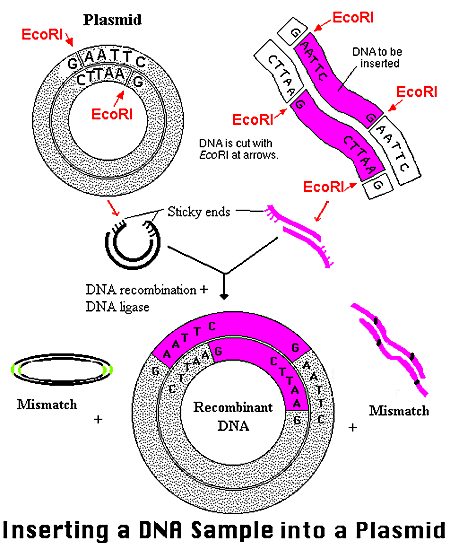 Possible Benefitsof GM Foods
Easing of world hunger
Development of crops that can be grown in marginal soil
Reduced strain on nonrenewable resources
Development of drought resistant crops
Development of salt-tolerant crops 
Development of crops that make more efficient use of nitrogen and other nutrients
Possible Benefits of GM Foods
Reduced use of pesticides and herbicides
Development of pest resistant crops 
Reduced herbicide use is better for the environment and reduces costs for farmers
Possible Benefits of GM Foods
Improved crop quality
Development of frost resistant crops 
Development of disease resistant crops
Development of flood resistant crops
Improved nutritional quality
Development of foods designed to meet specific nutritional goals
Who makes sure GM foods are safe?
Government agencies regulate GM foods	
GM foods in the United States are required to be labeled only if the nutritional value is changed or a new allergen is introduced.
There is no mandatory labeling of genetically engineered foods in Canada.
[Speaker Notes: Environmental Protection, Food and Drug Administration and United States Department of Agriculture regulate GM foods to a limited extent.]
Possible Risks of GM Foods
Insects might develop resistance to pesticide-producing GM crops 
Herbicide-tolerant crops may cross-pollinate weeds, resulting in "superweeds"
Possible Risks for GM Foods
Certain gene products may be allergens, thus causing harm to human health 
There may be unintended harm to wildlife and beneficial insects
?Unknown Risks
Photo courtesy of T. W. Davies, Cal. Acad. of Sciences.
[Speaker Notes: There has been a 50% decline in the Monarch population; which may be directly related to GM products.]
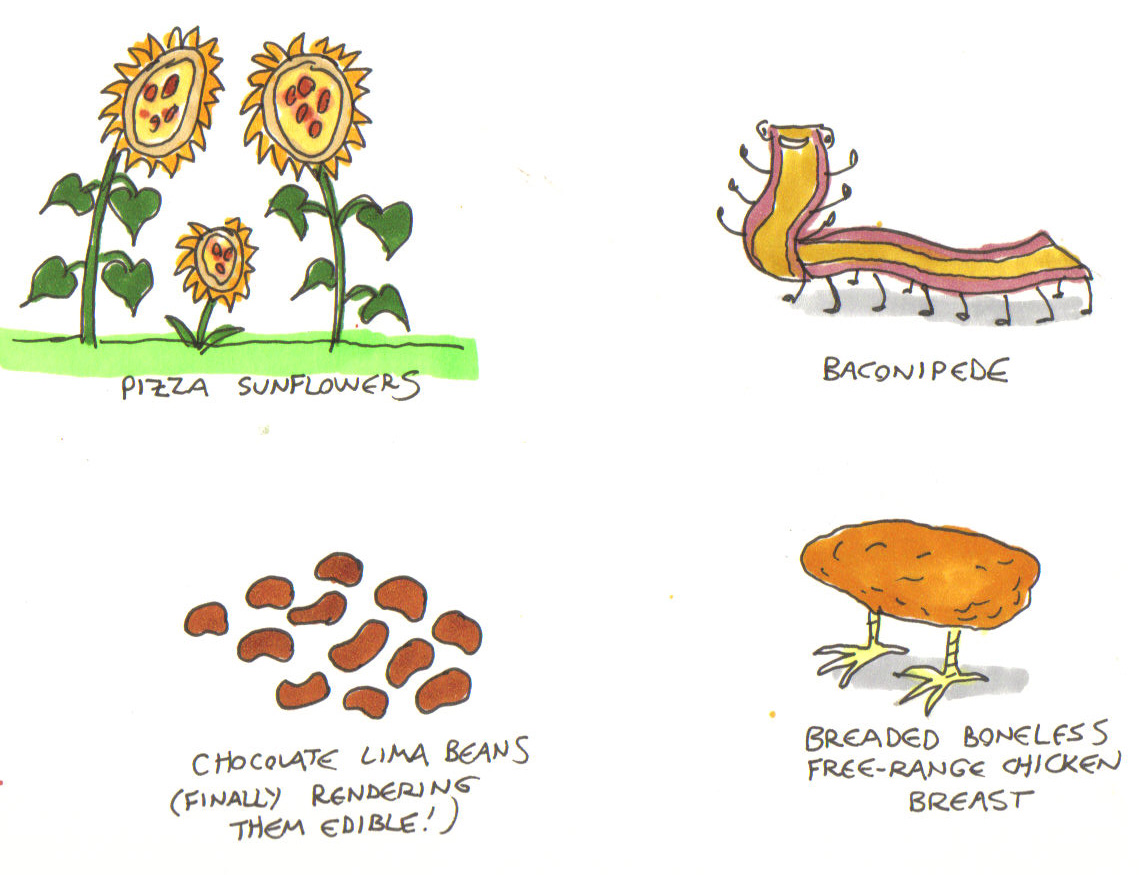 Assignment
Conduct research on GM foods.  
Are they beneficial or harmful?
Compare and contrast four articles from websites with opposite viewpoints on GM foods.  
2 pros and 2 cons
Write a short summary on your views about GM foods.  Cite all 4 articles in your viewpoint summary.